General Psychology
بەشی ئینگلیزی و زانستە گشتییەکان        قۆناغی  یەکەم
مامۆستای بابەت: د.هاوژین محمود عزیز


2022-2023
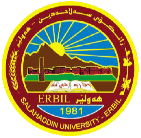 قوتابخانەكانى دەروونزانى:
١-قوتابخانەى بونیادگەرایی:
دامەزرێنەرى ئەم قوتابخانەیە )ویلیەم ڤۆنت(ە كە پزیشكێكى ئەلمانى بوو، توانى یەكەم تاقیگەى دەروونى لە ساڵی (1879) دابمەزرێنێت، لێكۆلینەوەى دیاردە دەروونیەكانى بەشێوەیەكى زانستى دەكرد، گرینگى بە وەسفكردن و پێكهاتەى دەروونى مرۆڤ دەدا، و هەوڵى شیكردنەوەى هەست(شعور)ى دەدات بۆ ئەو بەش و ڕەگەزە جیاوازانەى كە لێى پێكهاتووە. 
هەروەها ئەم قوتابخانەیە گرنگی بە شیکردنەوەی پرۆسە عەقڵییەکان دەدات بۆ ڕەگەزەکانی و دیاریکردنی پەیوەندییان بە کۆئەندامی دەماری تاکەوە.
٢-قوتابخانەى وەزیفى
دوایی قوتابخانەى بونیادگەرایی قوتابخانەیەكى تر سەریهەڵدا بە قوتابخانى وەزیفى ناونرا کە لەسەر دەستی فەیلەسوفی ئەمریکی  (ولیم جیمس) (١٨٤٢-١٩١٠) بوو  كە بە باوكى رۆحى دەرونزانى دادەنرێت بۆ ماوەى سى و پێنج ساڵ وانەى فەلسەو دەروونزانى لە زانكۆى هارڤارد وتووتەوە. 
ئەم قوتابخانەیە بۆچونى قوتابخانەى بونیادگەرایی ڕەتكردۆتەوە كە گرینگى بە شیكردنەوەى هەست و ئەزموونە هەستیەكانى مرۆڤ دەدا، بەڵكو ئەم قوتابخانەیە گرینگى بە لێكۆلینەوەى ئەركەكانى عەقلى مرۆڤ دەدا، بە تێروانینى ئەو ئەرك و وەزیفەى عەقلى مرۆڤ خۆگونجاندنە لەگەڵ ئەو ژینگەیەى تێیدا دەژیت.
٣- قوتابخانەی ڕەفتاری:
ئەم قوتابخانەیە لە سەرەتاکانی سەدەی بیست سەریهەڵدا لەسەر دەستی زانای ئەمریکی (جۆن واتسۆن) هەروەها زانایانی تری وەک ( ئیڤان پاڤلۆڤ، سکینر) کە پێیان وابوو بۆ ئەوەی دەروونزانی ببێتە زانستێکی ڕاستەقینە دەبێت جەخت بکاتە سەر شێک کە هەموو زانایان بتوانن تێبینیبکەن. 
بە بۆچوونی ئەم ڕێبازە ڕەفتارەکانی مرۆڤ میکانیکیە، بۆیە پێیانوایە لە کاتی ڕاڤەکردنی ڕەفتارەکانی دەبێت پەناببەینە بەر ووروژێنەرەکان، کە لەدەرەوەی مرۆڤ روودەدات، نەک ڕووداوەکانی ناوەوەی مرۆڤ.
جۆن واتسۆن یەکەمین کەس بوو ئاماژەی بە گرنگی ڕەفتاری دەرەکیدا.
وەک لەوتە بەناوبانگەکەی دەڵێت (١٠ منداڵی ساغ و تەندروستم پێبدەن، بە ئارەزووی خۆم دەتوانم پزیشک یان پارێزەر یان دزیان لێ دروست بکەم  تەنها بە ڕاهێنان و بە پشتگوێخستنی حەز و ئارەزوو و خولیاکانیان). 
یاسای ئەم ڕێبازە بریتییە لە :
( هەموو ووروژێنەریک وەلامدانەوەی خۆی هەیە)
یاسای ئەم ڕێبازە بریتییە لە ( هەموو ووروژێنەریک وەلامدانەوەی خۆی هەیە).
المثير 	                         الاستجابة   

Stimulus                         Response 

ورژێنەر                       وەڵامدانەوە
زانایانی ئەم قوتابخانەیە  پێیان وایە کە دەتوانرێت هەموو ڕەفتارێک دابەشبکرێت بۆ چەند یەکەیەکی سادە لەوروژێنەر و وەڵامدانەوە.
ڕابەرانی ئەم قوتابخانەیە ڕۆڵی ئامادەگییە بۆماوەییەکان ڕەتدەکەنەوە لەسەر ڕەفتار، بەڵام گرنگی بە ڕۆڵی هۆکارە ژینگەییەکان دەدەن لە پرۆسەی فێربوون و دروسبوونی خووەکانی تاک.
٤- قوتابخانەی جشتالت:
لەو کاتەی کە قوتابخانەی ڕەفتاری سەریهەڵدا کۆمەڵێک زانای ئەڵمانی خەریکی لێکۆڵینەوە بوون لە بواری (درکپێکردنی هەستی).
جەشتالت لەزمانی ئەڵمانی بە مانای (شێوەی گشتی) دێت.
 سەرهەڵدانی ئەم قوتابخانەیە وەک ڕەخنەیەک بوو لەسەر زێدەرۆیکردنی زاناکانی قوتابخانەی ڕەفتاریی، لە ووردکردن ودابەشکردنی دیاردەکان بۆ چەند بەشێکی بچووک، چوونکە پێیان وابوو کە بەشە بچووکەکانی هەر دیاردەیەک یان ئەزموونێکی دەروونی جیاوازە لە کۆی گشتی ئەو بەشانەی کە لێی پێک هاتوون.
لە زانایانی ئەم قوتابخانەیە ( فرتێمەر، کوفکا و کوهلر).
ئەم قوتابخانەیە وەک بزوتنەوەیەکی بەهێز سەریهەڵدا، کە دواجار کاریگەری لەسەر قوتابخانەکانی ئەمەریکا بەتایبەتی لەبواری (درکپێکردن) هەبوو.
قوتابخانەی جشتالت سەبارەت بە پرۆسەی درکپێکردن بۆ چوونی تایبەتیان هەیە، وای بۆدەچن شێوەی گشتی لە بەشەکانی گەورەترە، بۆ نموونە لەتابڵۆ ڕووناکییە جوڵاوەکان، دەبینین وێنەیەک دەجوڵێتەوە،
بەڵام خۆی لەڕاستیدا داگیرسان و کوژانەوەی سەدەها گڵۆپە، خێرایی داگیرسان وکوژانەوە دەبێتە هۆی ئەوەی ئێمە بەهەڵە درک بە جوڵانەوەی وێنەکان بكەین.
 
زانایانی ئەم قوتابخانەیە بە پێجەوانەی ڕای (واتسۆن)  پێیان وایە کەزۆرترین وێنەی ڕێکسختنەکانی دەروونی تاک خۆڕسکە و وەرگیراو نییە.
٥- قوتابخانەی مەعریفی
ئەم قوتابخانەیە پێی وایە کە ڕەفتاری مرۆیی تەنها وەڵامدانەوەیەکی سادەی وروژێنەرە ژینگەییەکان نییە بەڵکو کۆمەڵێک پرۆسەی مەعریفی هەن کە دەکەونە نێوان وروژێنەرەکان و وەڵامدانەوەکان وەک (ئاگایی- درپەکردن- بیرهاتنەوە- بەراوردکردن- شیکردنەوە- تێگەیشتن ..... هتد) وە ئەم پرۆسانە بەرپرسن لەجیاوازی وەڵامدانەوەکان بۆ یەک ورۆژێنەر
زانایانی قوتابخانەی مەعریفی ئامێرەکانی کۆمپیوتەریان وەک نموونە وەرگرت لە تێگەیشتنی پرۆسە عەقڵییەکان و بنەمای دروستبوونی زانیاری.